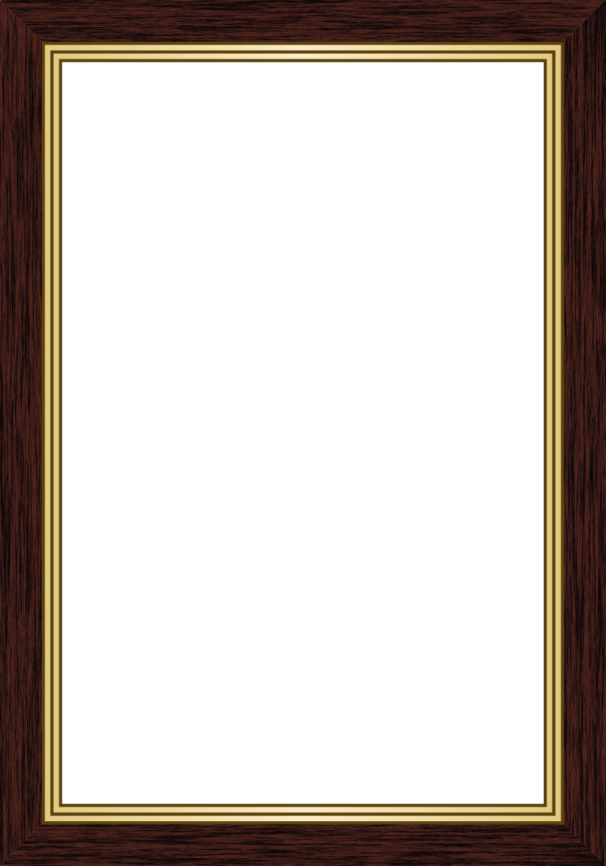 Food　Menu
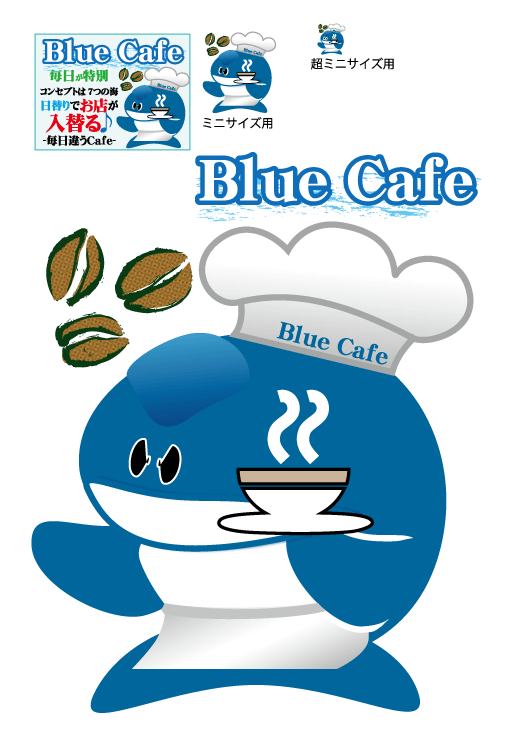 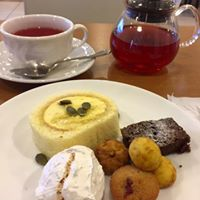 ドリンク付き 　500円（税込）
　　　　　　　　　　単品　  450円（税込）
FOODS
ミートソース	　　　　
ナポリタン	　　　　
カルボナーラ	　　　
焼きおにぎり　（2個）
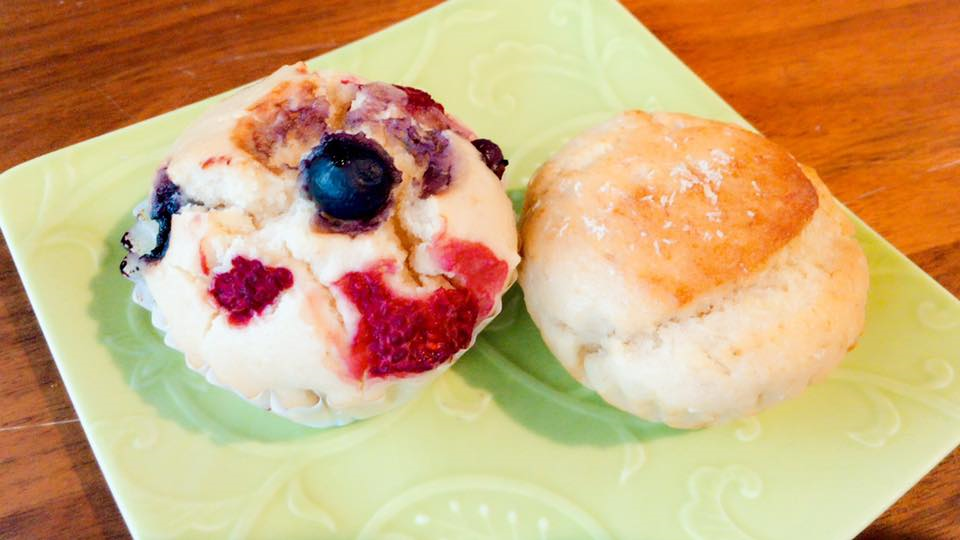 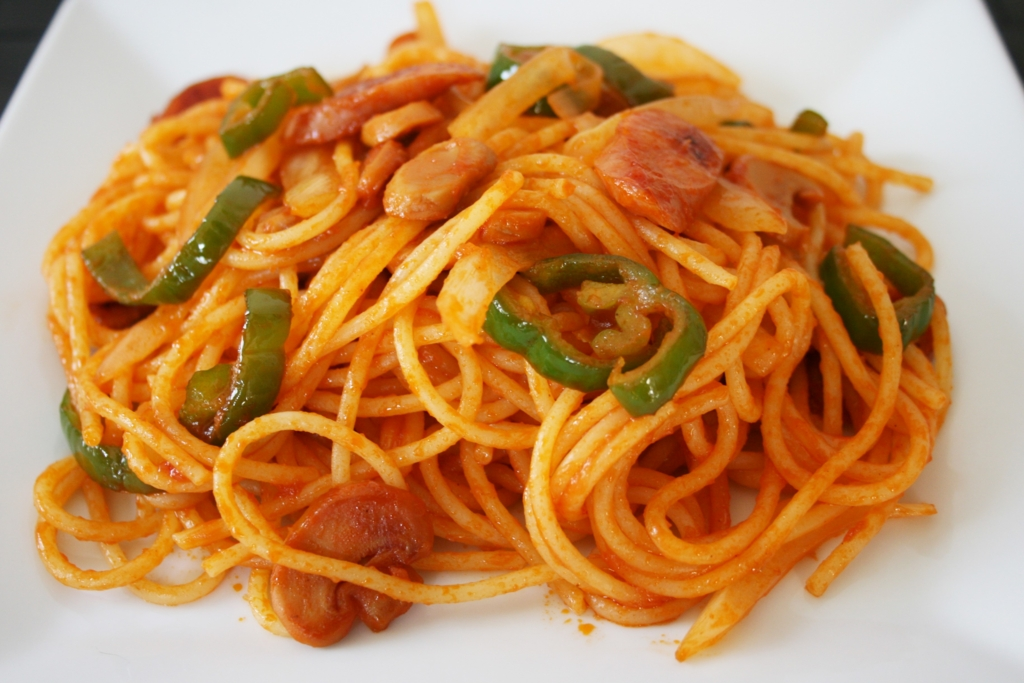 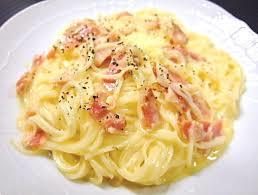 SWEETS
ドリンク付き　500円（税込）
・Hug　Me スイーツセット
・グテンフリー　マフィン（ハラール対応）　　　　　　　　　　　　　　	　ベリー、バナナ、抹茶